L.I – Can I divide 100 into 2, 4, 5, and 10 equal parts? 

Steps to success
I know what equal means
I can create different groups
- I can explain my thought processes
Challenge: True or false
In Focus Task
What does two equal parts mean?


What does 5 equal parts mean?

What doe 10 equal parts mean?
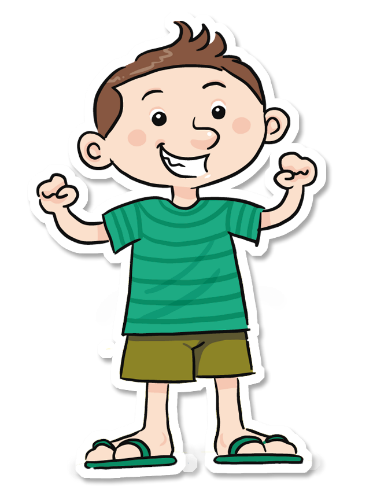 Talk Task
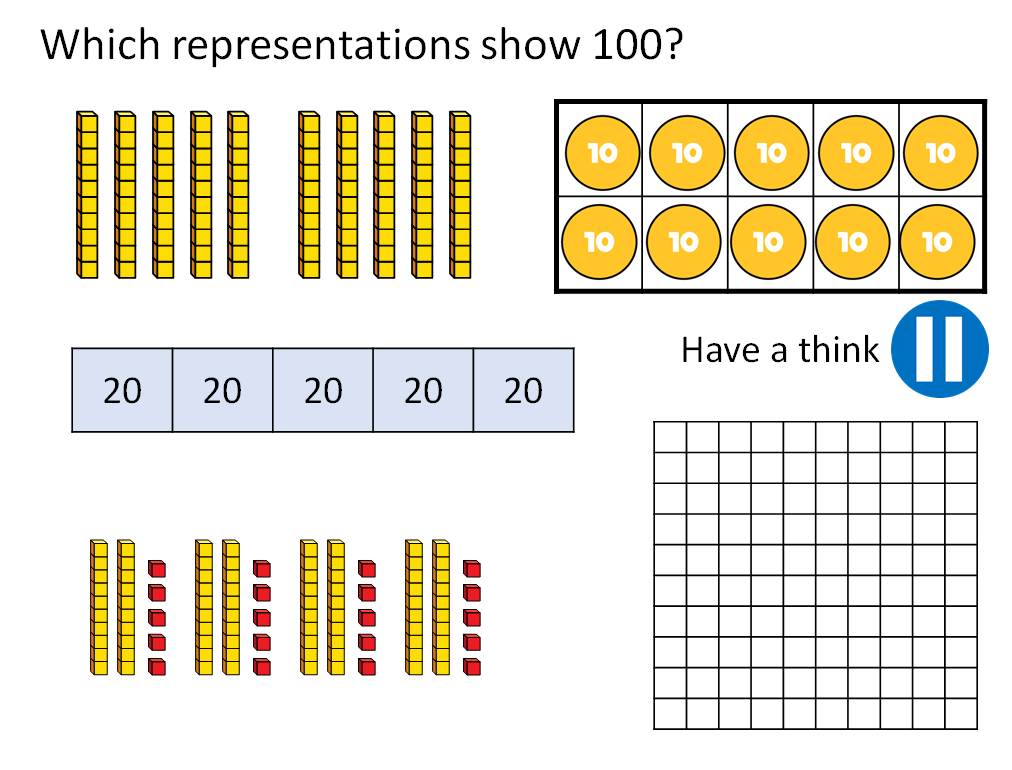 Talk Task
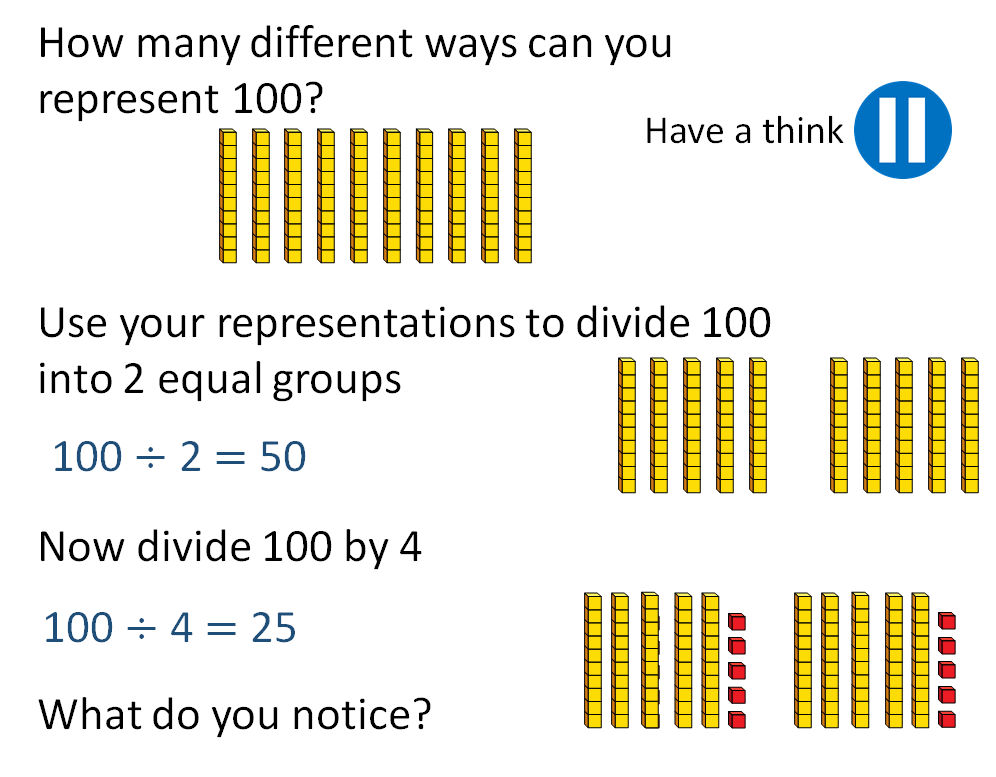 Talk Task
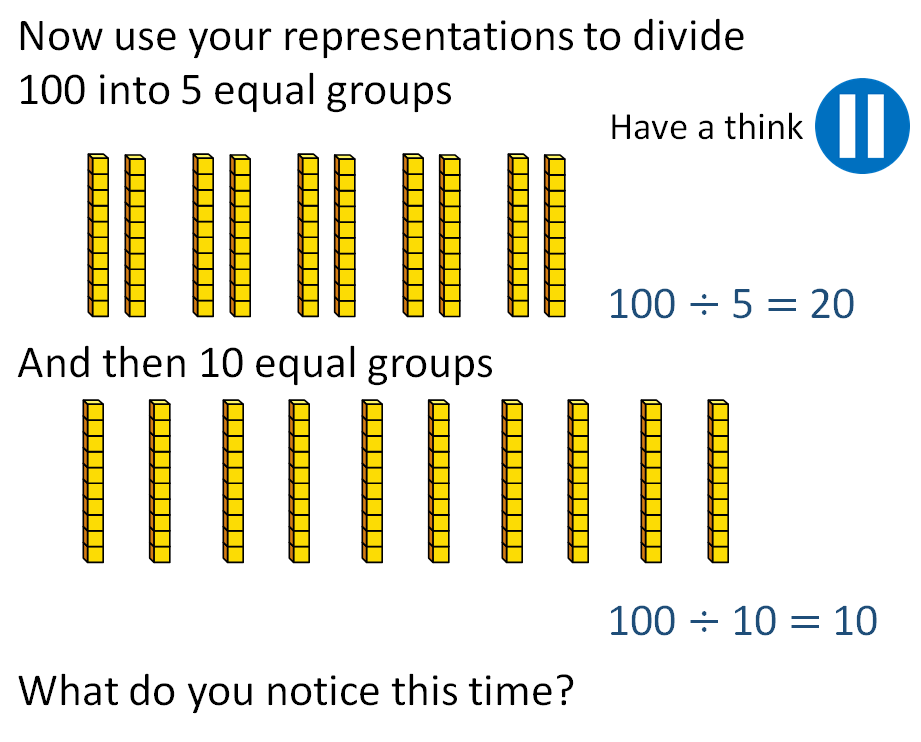 We do
Develop Learning
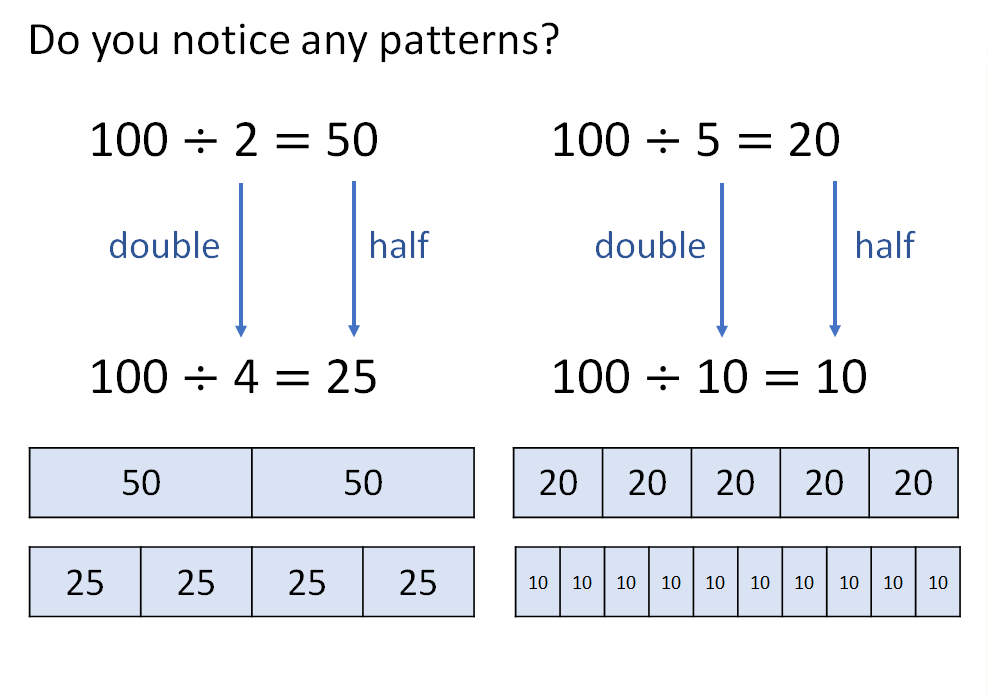 We do
Develop Learning
Which is your preferred method?
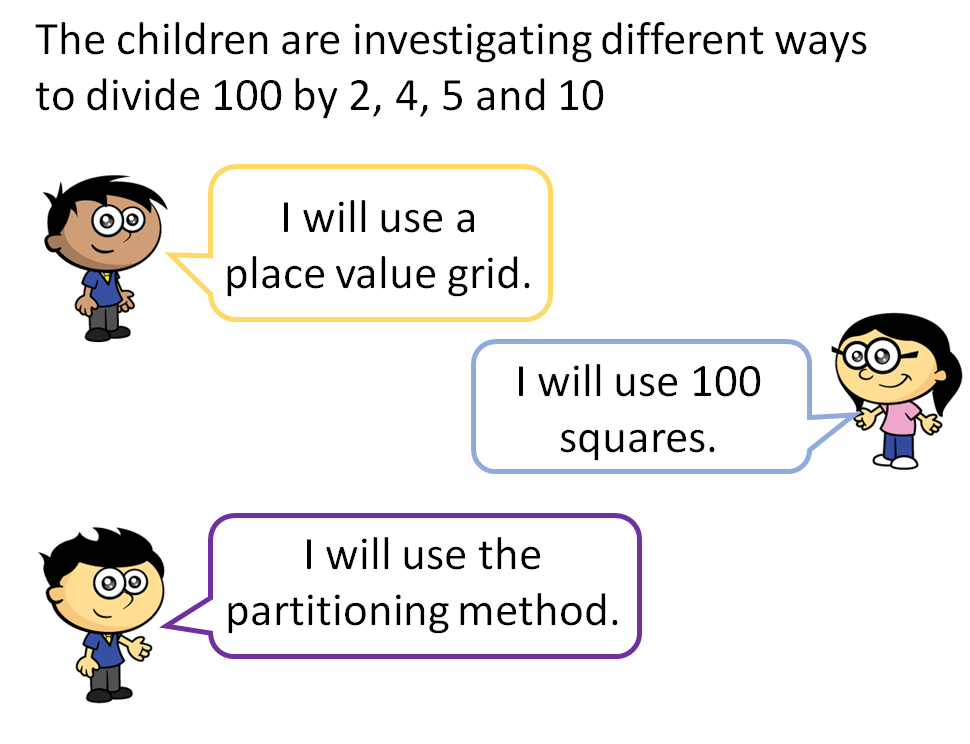 We do
Independent Learning:
Can you work out the puzzle?
Work with a partner. Discuss each step.
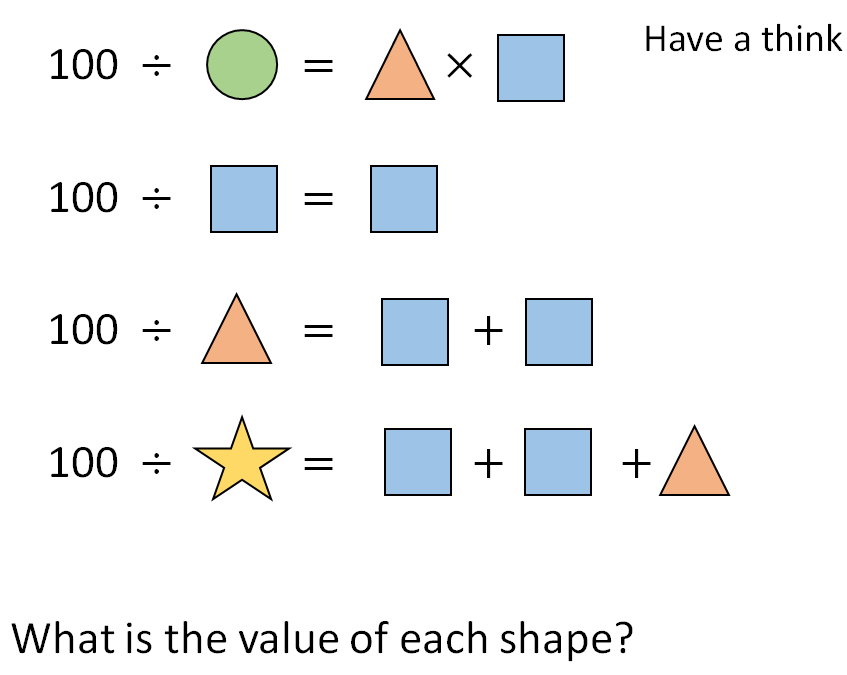 2
10
5
10
10
10
10
5
4
10
10
5
We do
Develop Learning
How many solutions can we find?

Work with a partner. Discuss each step.
How can we start?
What do we know?
What can be our next step?
What do you notice?
Lightbulb challenge
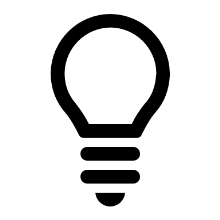 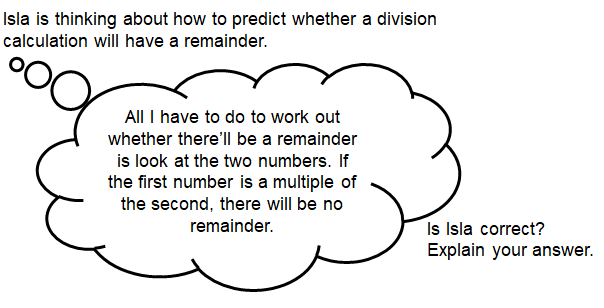 L.I – Can I divide 100 into 2, 4, 5, and 10 equal parts? 

Steps to success
I know what equal means
I can create different groups
- I can explain my thought processes
Challenge: True or false
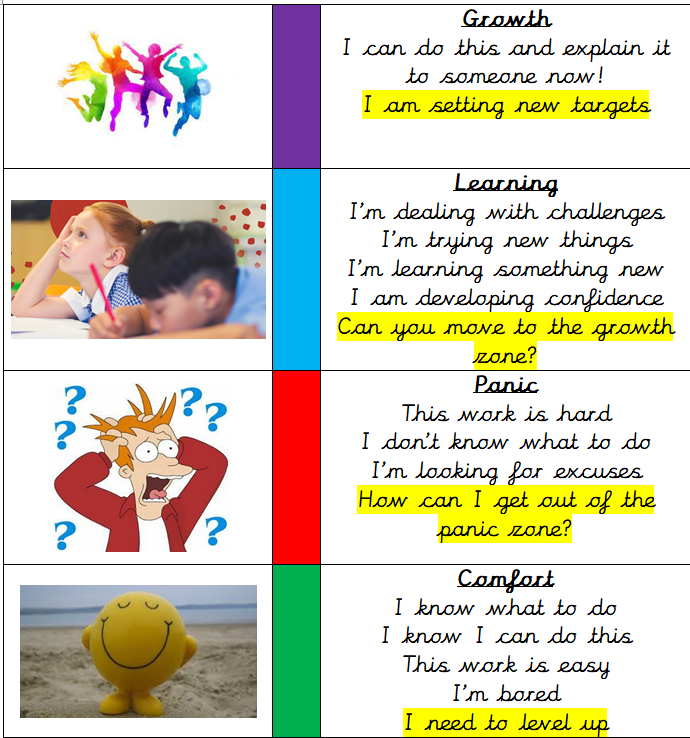 Write a reflection sentence.
Reflection:
I felt I was successful using…
I found it difficult using…
Today, it really helped me to use…
I really understood ____ this lesson…
I struggled to understand ___ this lesson…
Make sure there is a ‘zone of learning’ on the LI.
(Growth/Learning/Panic/
Comfort)
Write a reflection sentence. Here are some examples. 

Reflection
I felt I was successful using …..
I found it difficult using ….
An effective strategy I used today was ….
Today, it really helped me to use ….
Perhaps it would have been easier if I had used/asked ….
I asked for help with question 2 because … 
A top tip for (adding fractions) is …..